BUSINESS
简约商务工作总结模板
汇报人：xiazaii    时间：20**年**月**日
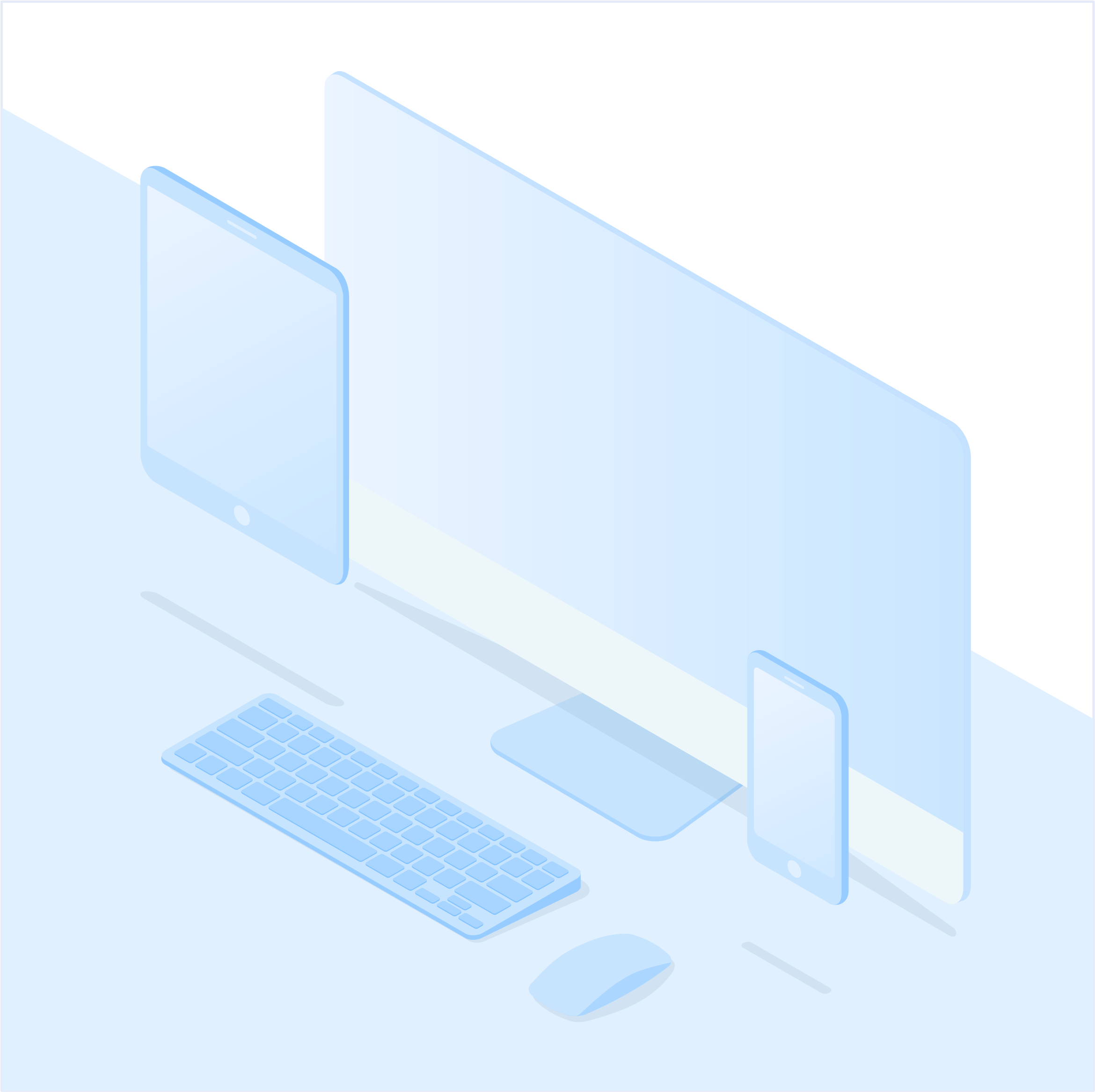 1
2
3
4
CONTENTS
总体工作概述
目     录
成功项目展示
存在不足之处
未来发展计划
PART 01
总体工作概述
点击输入标题内容
图片替换
80
55
标题标题
60
输入内容输入内容
输入内容
输入内容
37
点击输入标题内容
标题文本预设
标题文本预设
输入内容输入内容
输入内容
输入内容输入内容输入内容
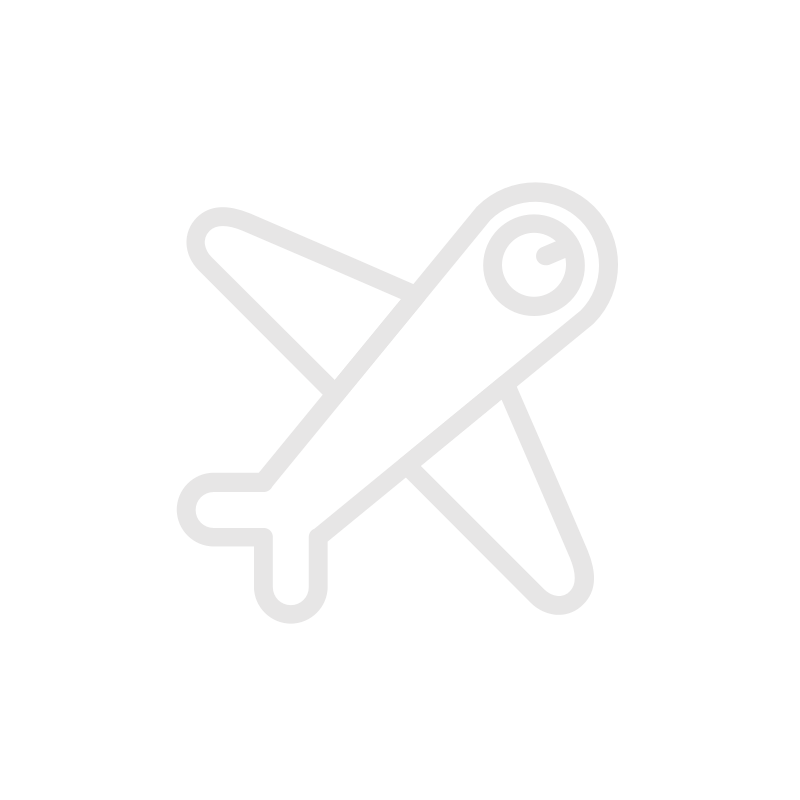 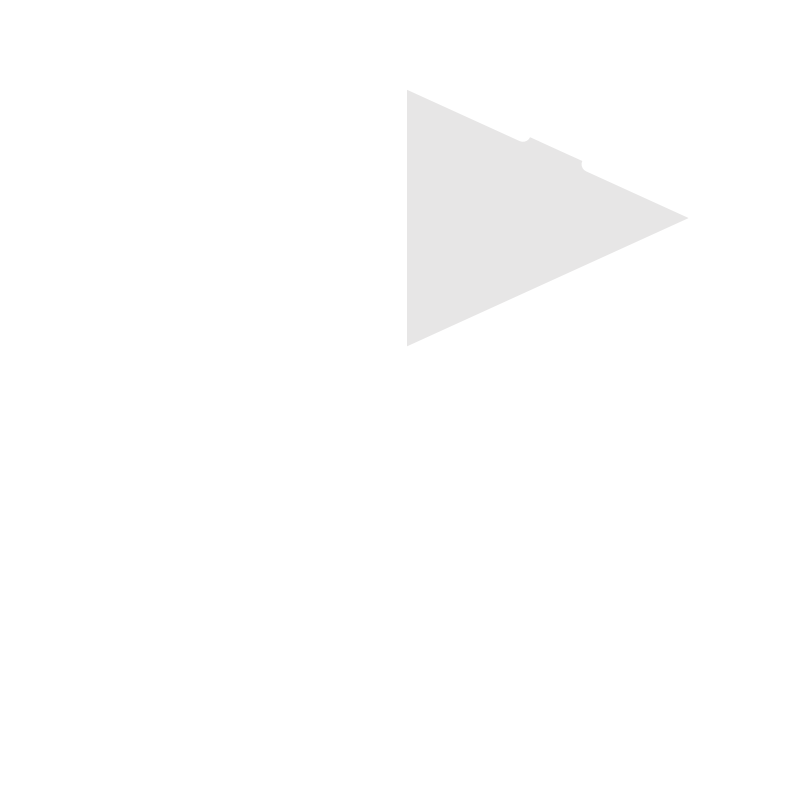 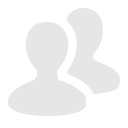 标题文本预设
标题文本预设
输入内容输入内容
输入内容输入内容
点击输入标题内容
标题文本预设
We welcome your play forward their vble opinions or services.
78%
标题文本预设
Your Title
We welcome your play forward their vble opinions or services.
We welcome your play world network of sites put forward their valuable opinions or suggestions work
标题文本预设
We welcome your play forward their vble opinions or services.
PART 02
总体工作概述
点击输入标题内容
88%
标题文本预设
标题文本预设
输入内容输入内容
输入内容
输入内容输入内容输入内容
标题文本预设
标题文本预设
输入内容输入内容
输入内容输入内容
点击输入标题内容
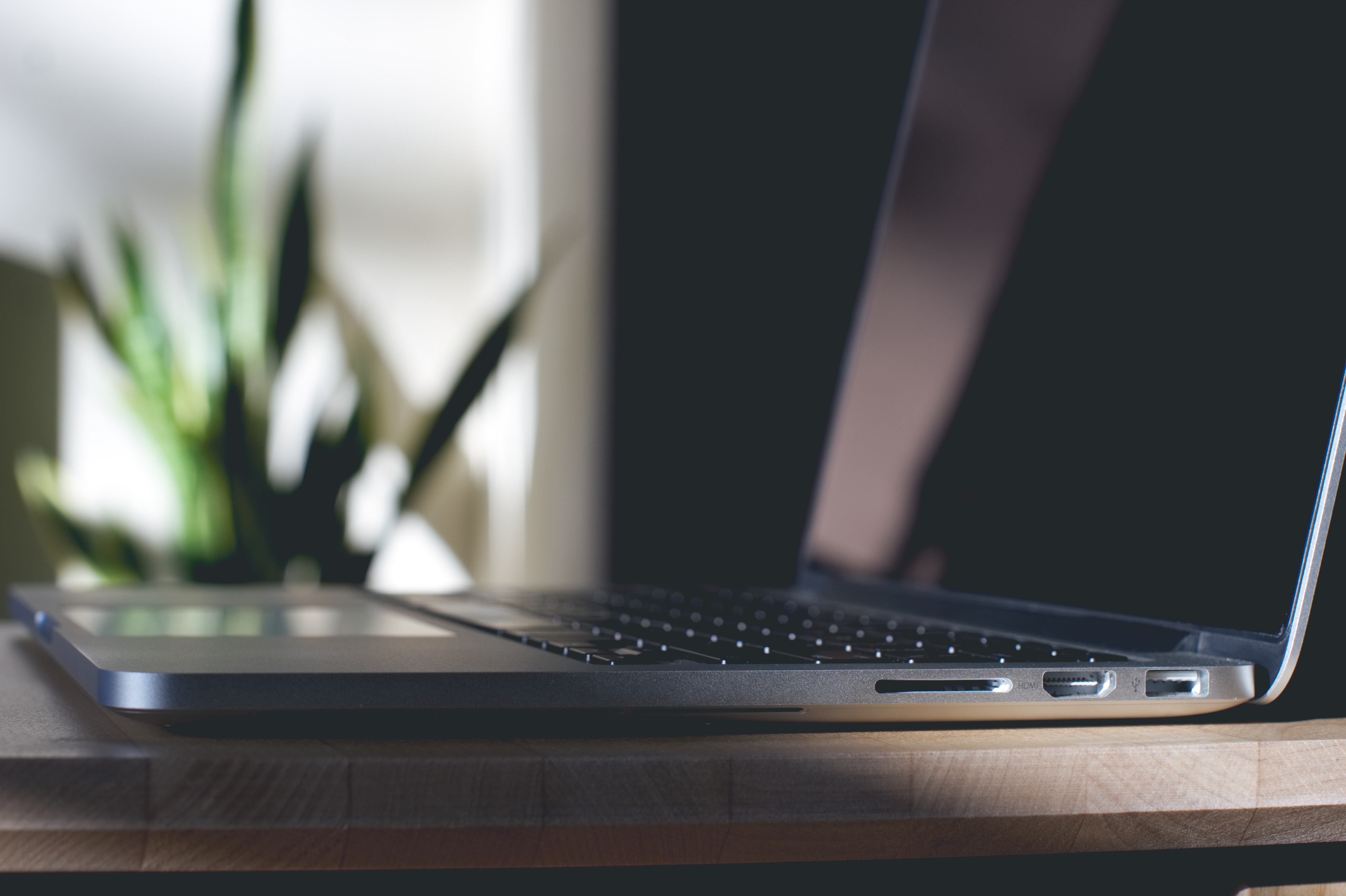 88%
标题文本预设
输入内容输入内容
输入内容
Your Title
输入内容输入内容
输入内容
输入内容
标题文本预设
输入内容输入内容
输入内容
输入内容
点击输入标题内容
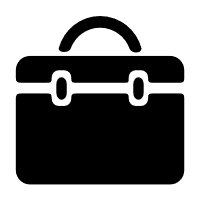 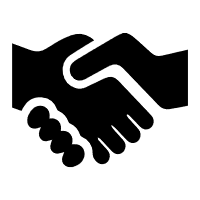 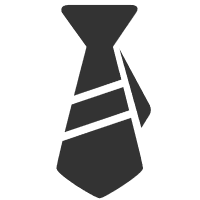 标题文本预设
标题文本预设
标题文本预设
输入内容输入内容
输入内容
输入内容
输入内容输入内容
输入内容
输入内容输入内容
输入内容
输入内容
PART 03
总体工作概述
点击输入标题内容
标题文本预设
标题文本预设
输入内容输入内容
输入内容
输入内容输入内容输入内容输入内容
标题文本预设
标题文本预设
输入内容输入内容输入内容输入内容
输入内容输入内容输入内容输入内容
点击输入标题内容
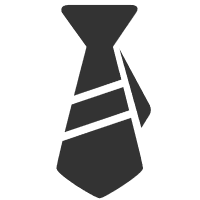 标题文本预设
标题文本预设
输入内容输入内容输入内容输入内容
输入内容输入内容
输入内容输入内容输入内容输入内容
输入内容输入内容
标题文本预设
标题文本预设
输入内容输入内容输入内容输入内容
输入内容输入内容
输入内容输入内容输入内容输入内容
输入内容输入内容
点击输入标题内容
标题文本预设
输入内容输入内容输入内容输入内容
输入内容输入内容
标题文本预设
标题文本预设
输入内容输入内容输入内容输入内容
输入内容输入内容
输入内容输入内容输入内容输入内容
输入内容输入内容
标题文本预设
输入内容输入内容输入内容输入内容
输入内容输入内容
PART 04
总体工作概述
输入内容输入内容输入内容输入内容输入内容输入内容输入内容
输入内容输入内容输入内容
点击输入标题内容
标题文本预设
标题文本预设
输入内容输入内容输入内容输入内容
输入内容输入内容输入内容输入内容
标题文本预设
标题文本预设
输入内容输入内容输入内容输入内容
输入内容输入内容输入内容输入内容
标题文本预设
标题文本预设
输入内容输入内容输入内容输入内容
输入内容输入内容输入内容输入内容
点击输入标题内容
图片替换
78%
标题标题标题
输入内容输入内容输入内容输入内容
输入内容输入内容
输入内容输入内容
THANKS
感谢观看与指导
汇报人：xiazaii   时间：20**年*月**日